Безопасный мир – детям!
Капустина О. Я. 
Инструктор физкультуры 
МАДОУ д/с «Теремок» 
пгт Селенгинск март 2024
Как поступить?
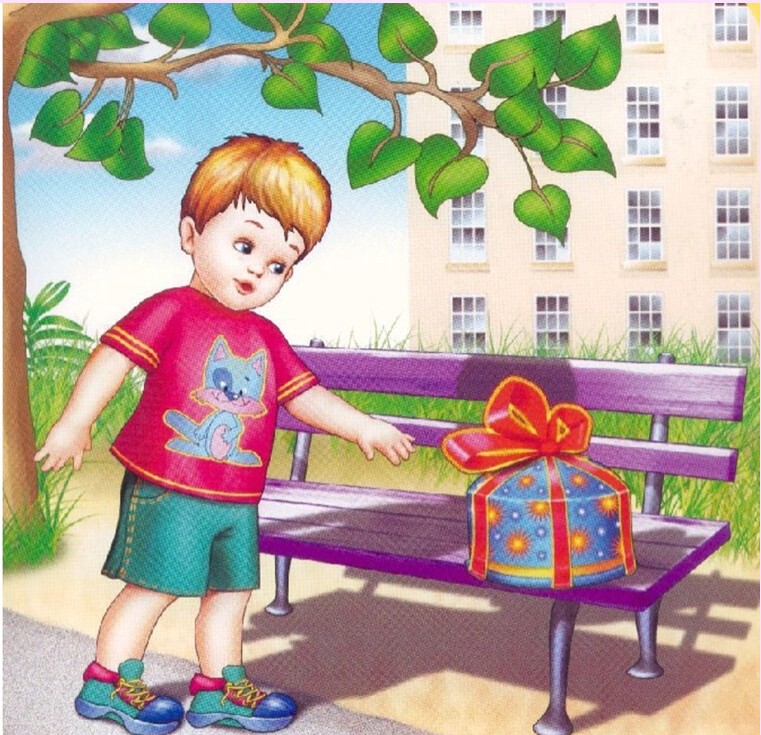 Не бери, 
не двигай и 
не открывай
коробки, сумки и
другие емкости, 
оставленные без
присмотра!
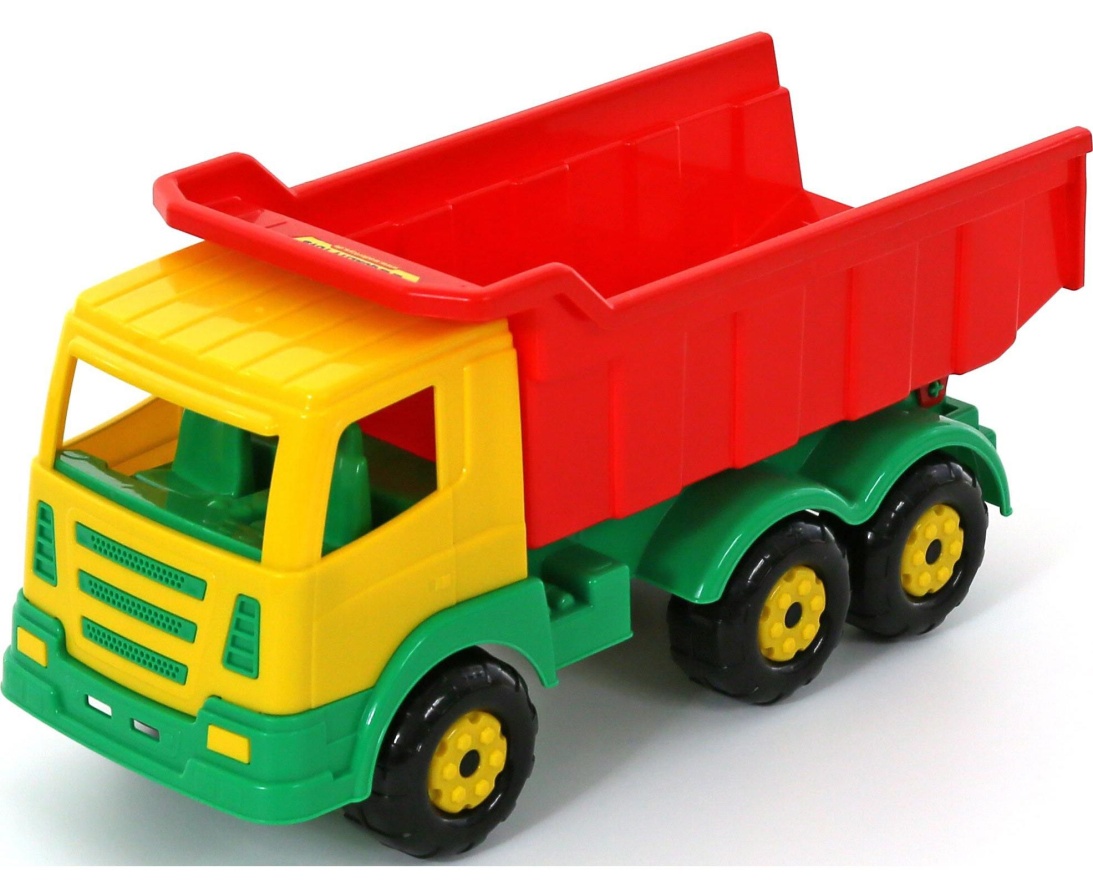 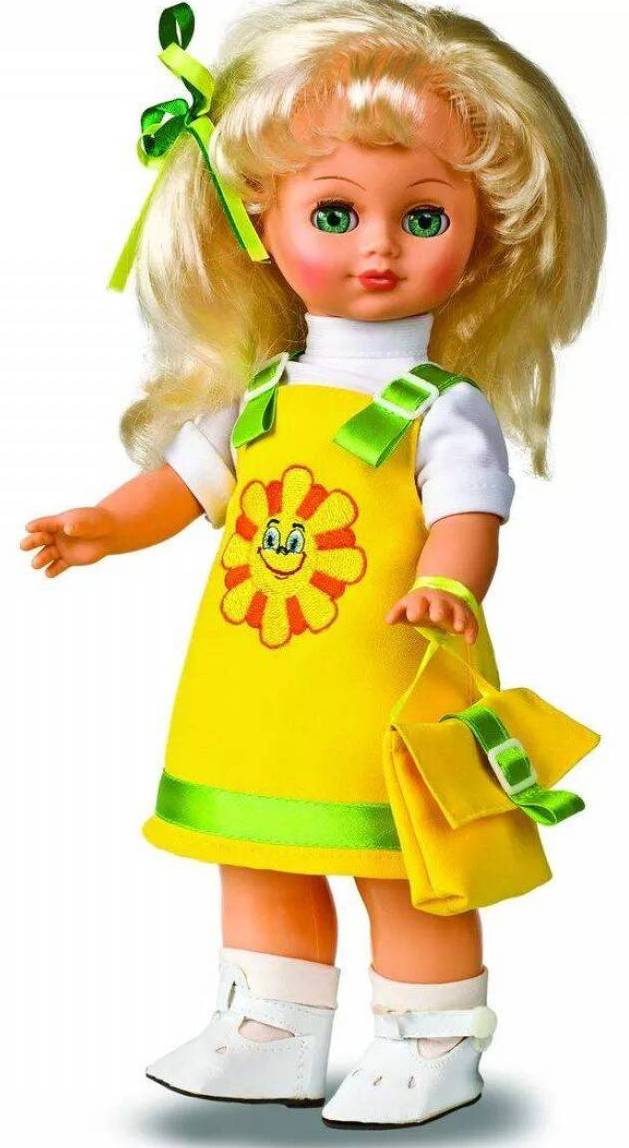 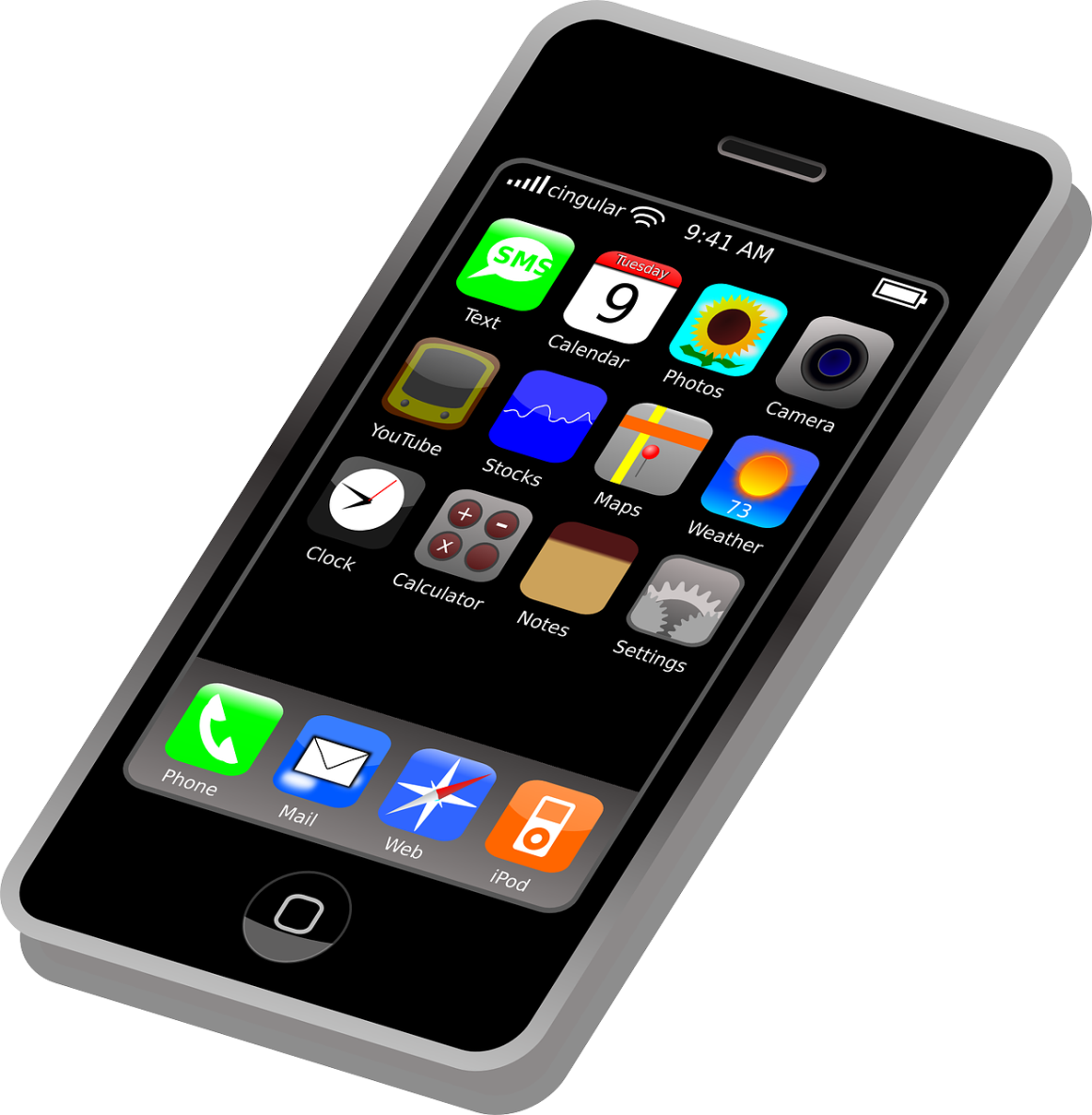 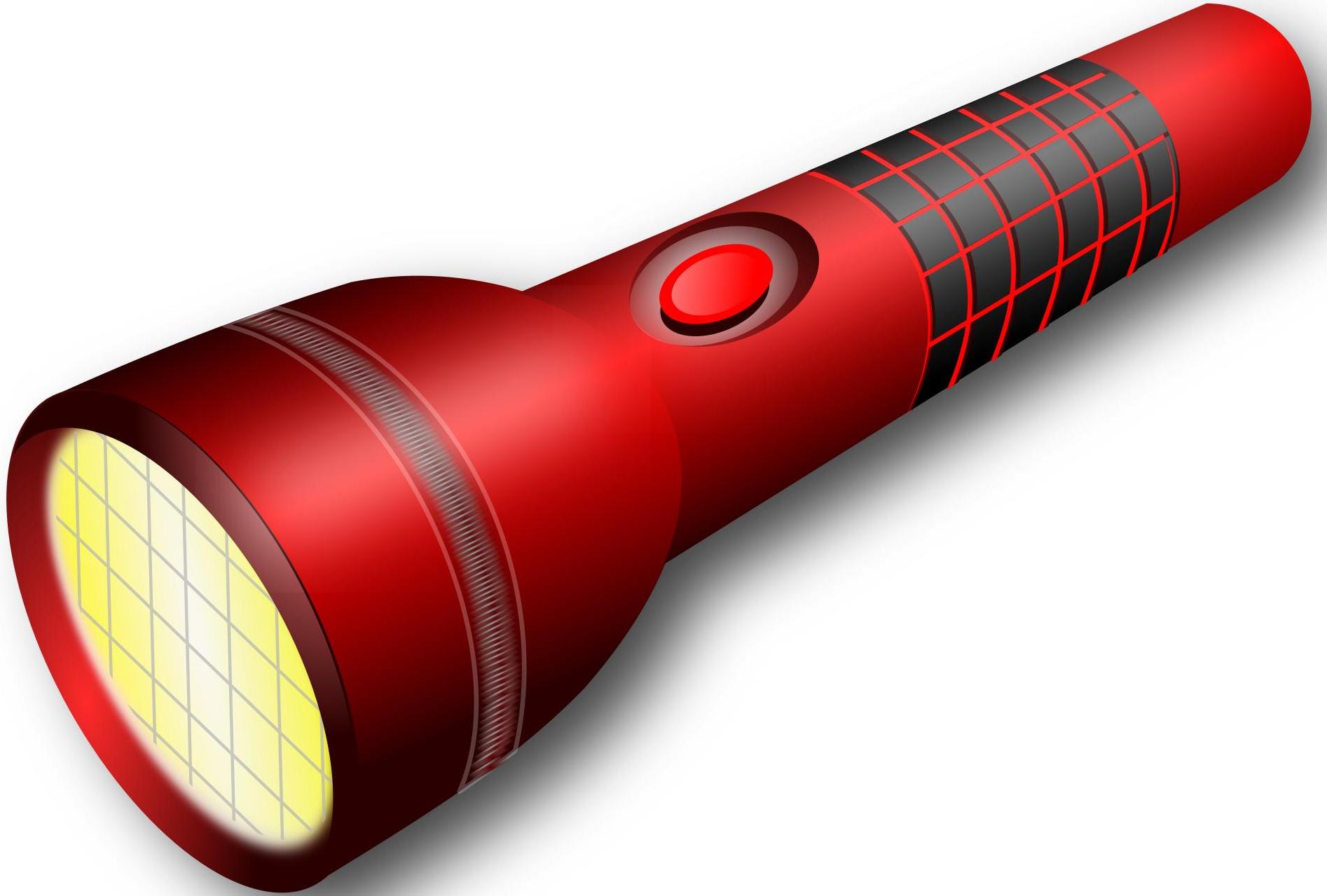 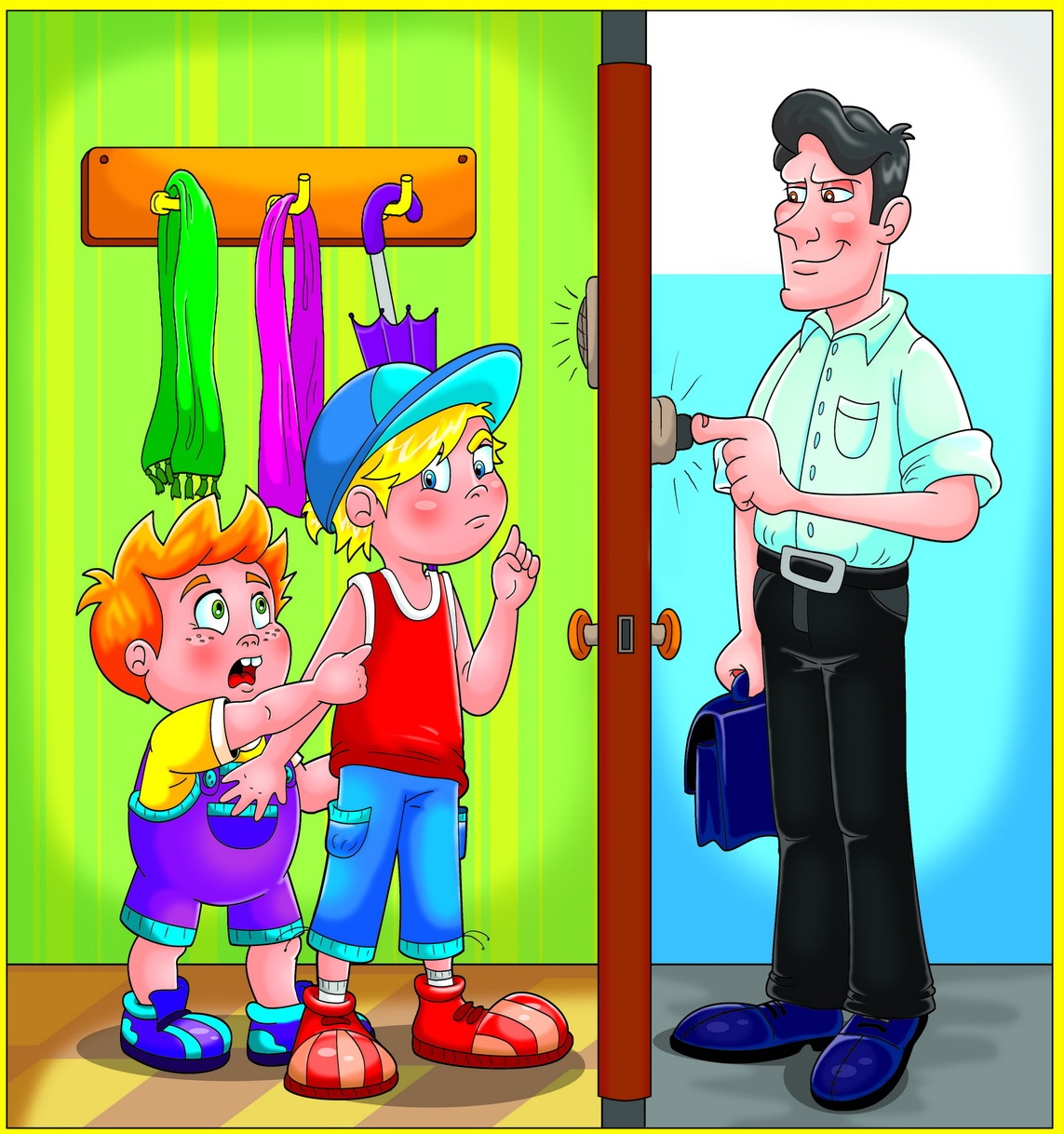 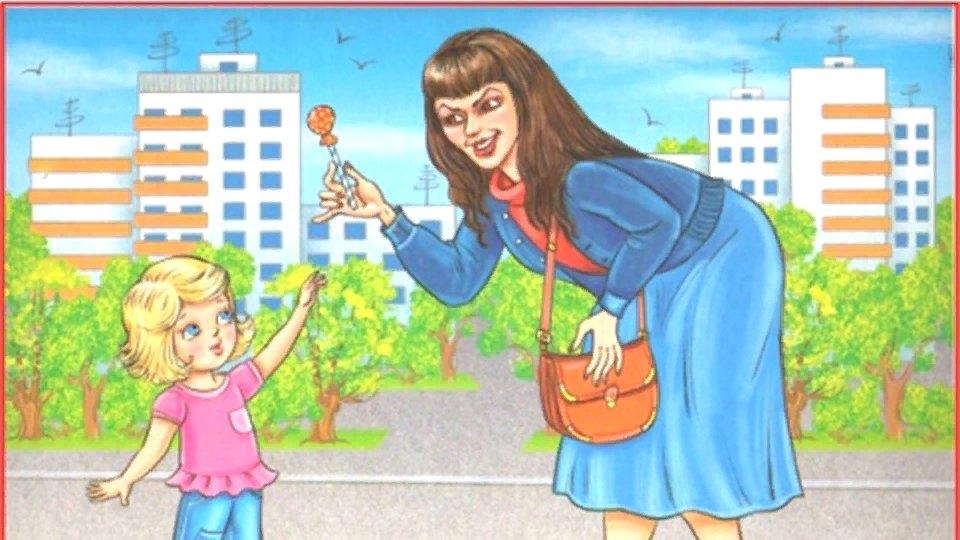 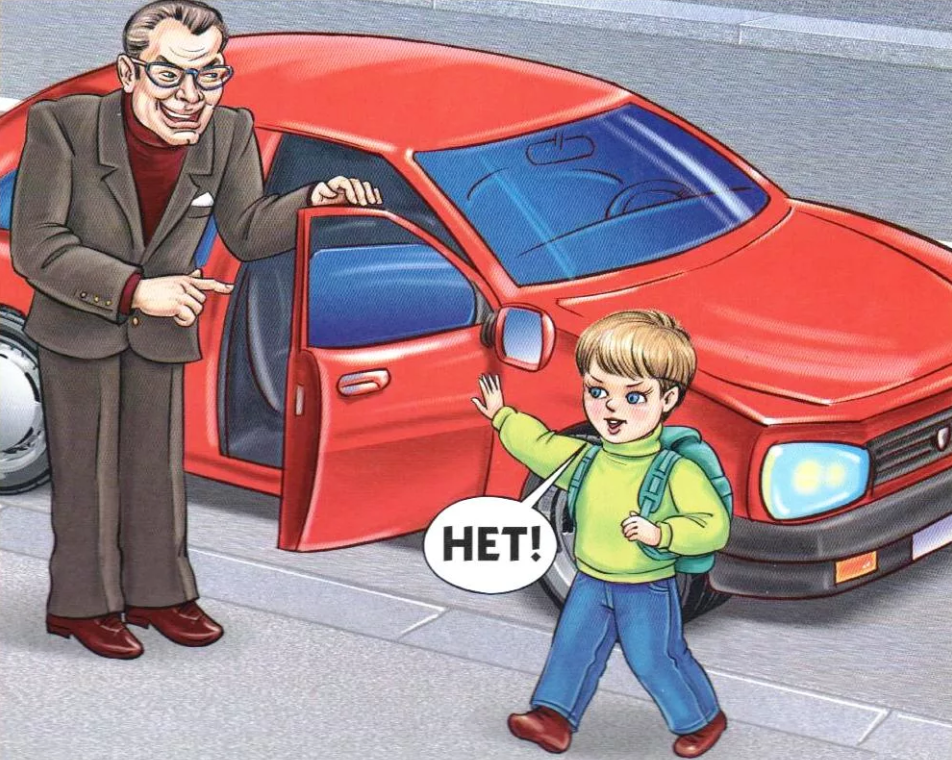 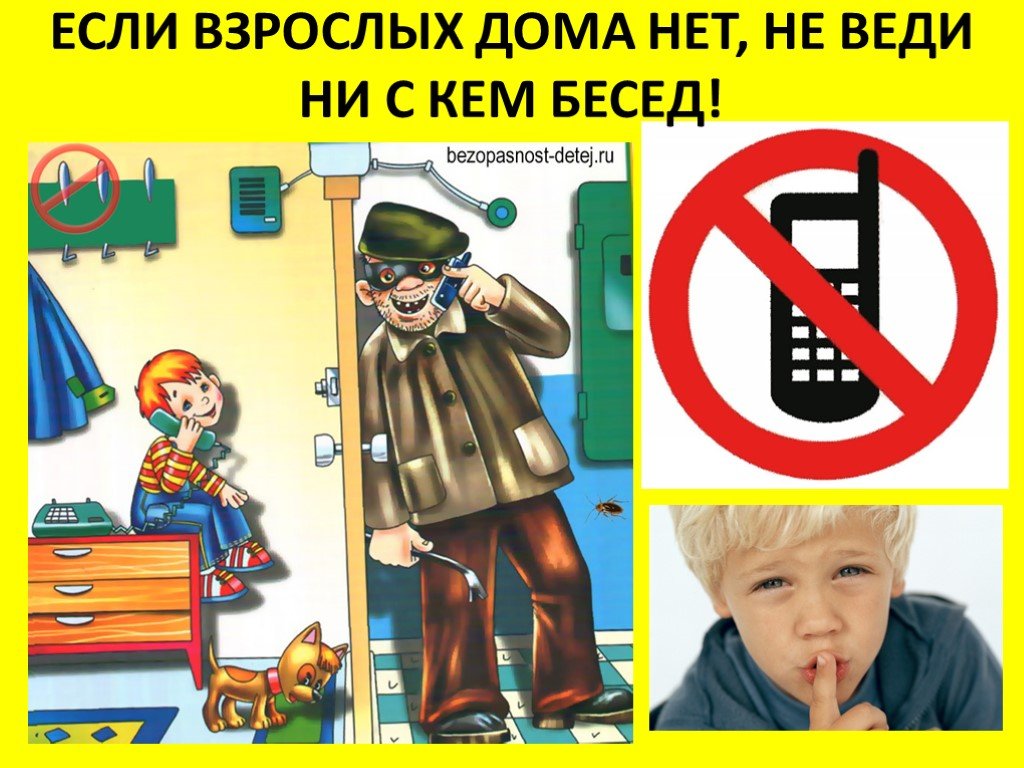 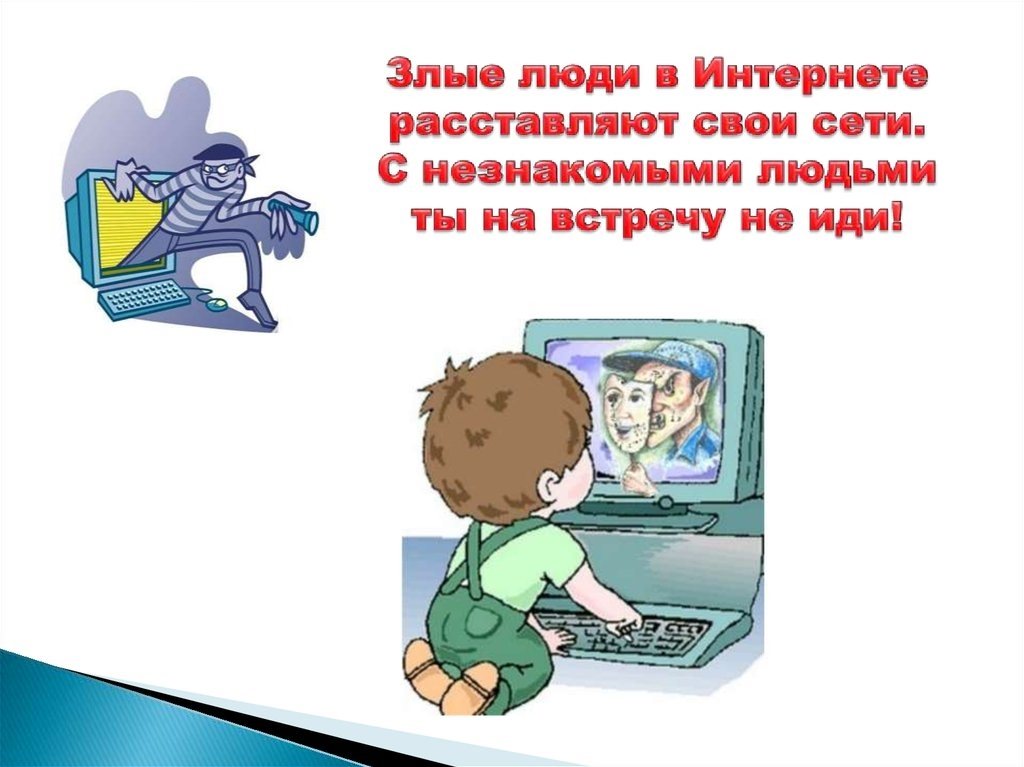 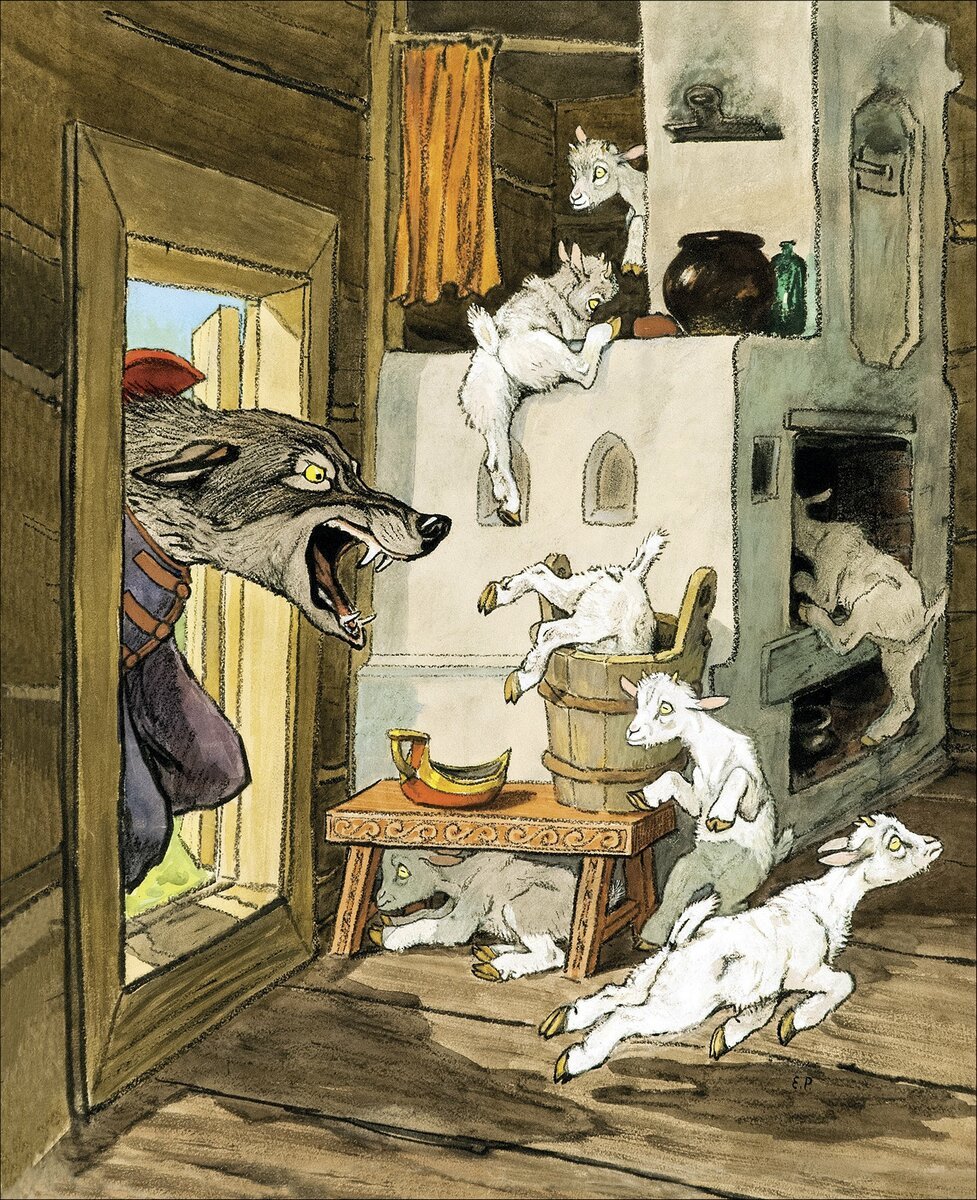 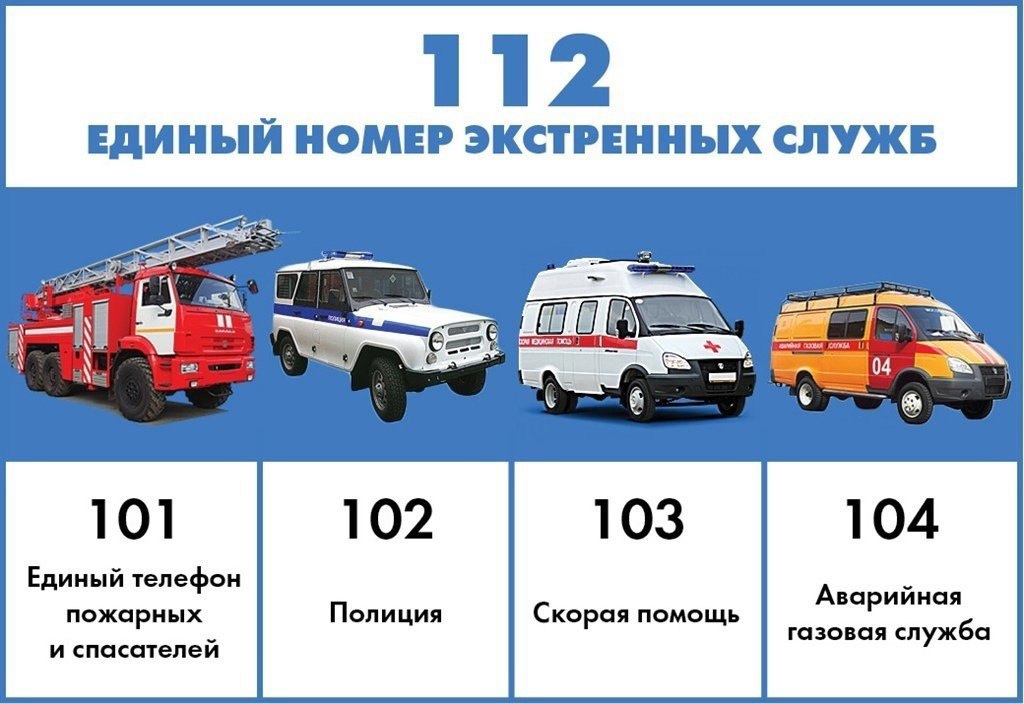 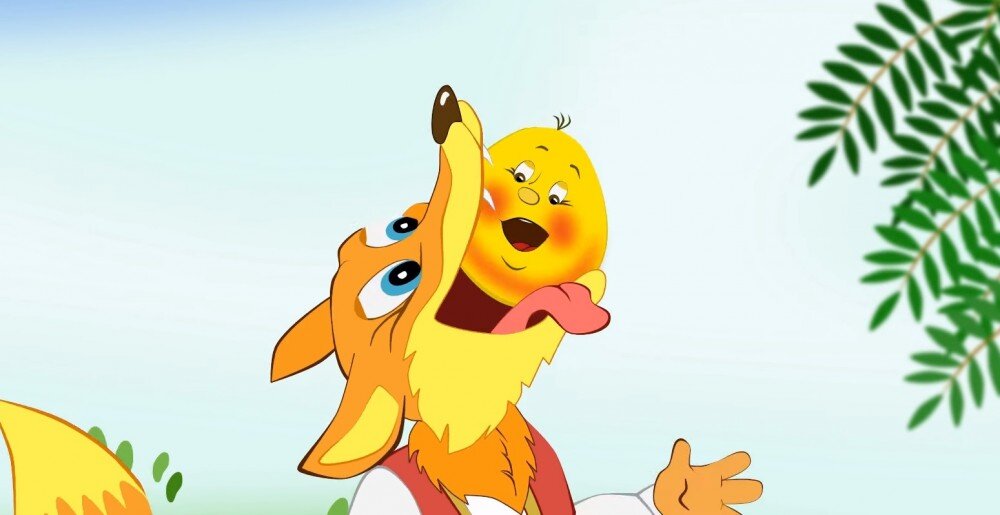 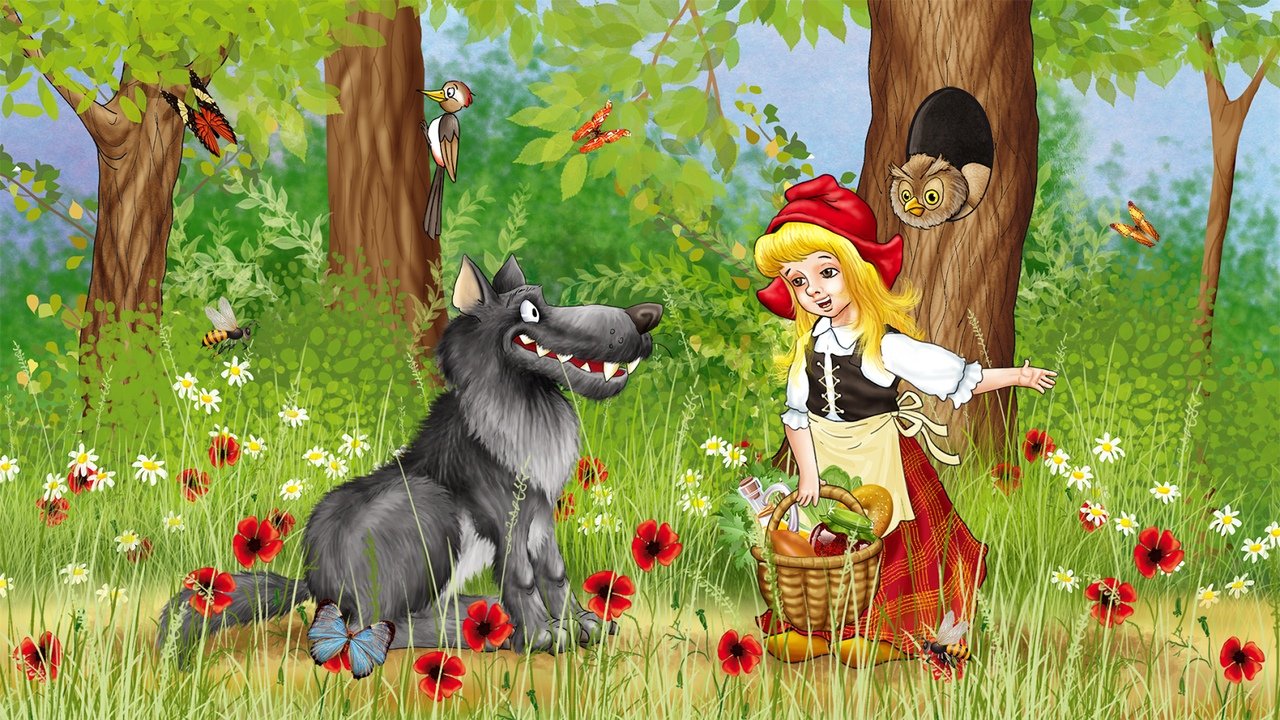 Терроризм – ужас, страх, запугивание
Террористы – это                        
очень жестокие люди, 
которые стараются 
запугать и достичь 
своих целей с помощью
угроз жизни и здоровью 
людей.